Презентация мероприятия совместной деятельности детей и взрослого, проводимого с использованием ЭОР на тему «Автоматизация звука [Ж]»
Работа учителя-логопеда
Борисовой Н.Е.  
  ГБДОУ детский сад № 87 комбинированного вида Приморского района Санкт-Петербурга
Содержание:
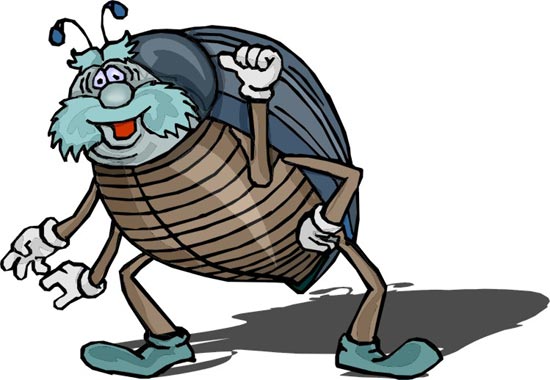 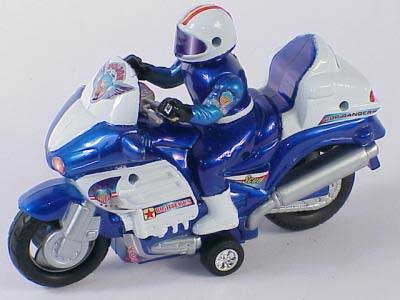 Ж-ж-ж
Ж-ж-ж
согласный
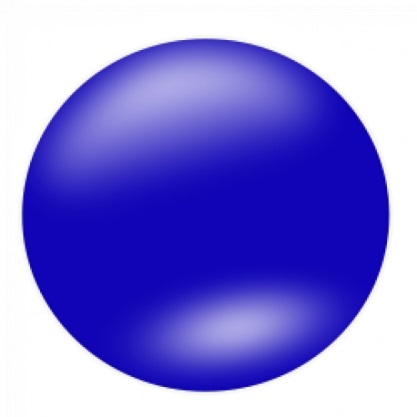 [ж]
твёрдый
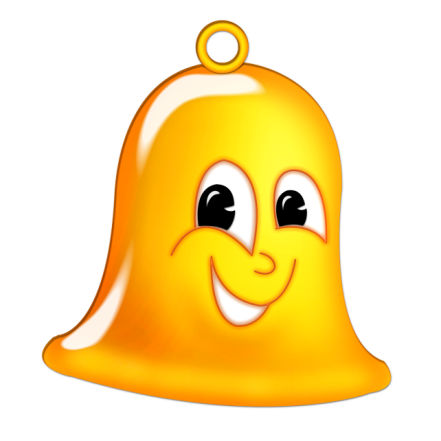 звонкий
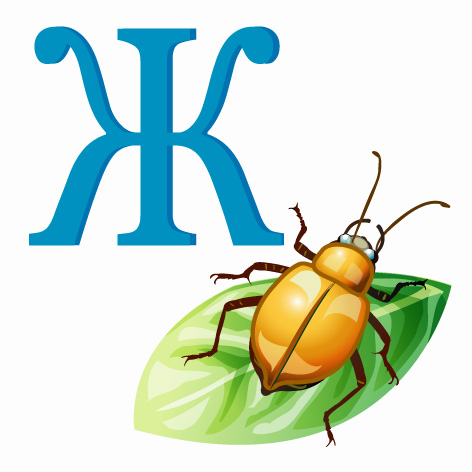 Эта буква широка 
И похожа на жука.
И при этом, точно, жук,
Издает жужжащий звук:
Ж-ж-ж-ж-ж…
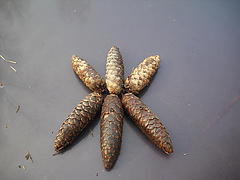 Составь букву Ж 
из шишек
Окошки
жа
жу
жо
жу
жа
жо
жо
жу
жа
Где находится звук [ж]?
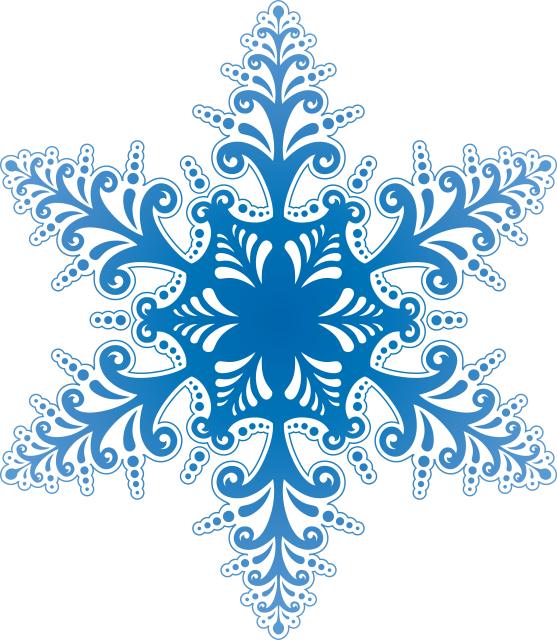 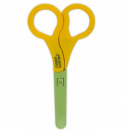 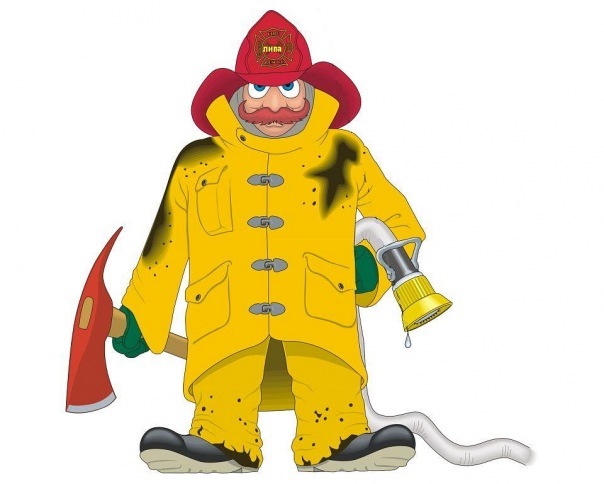 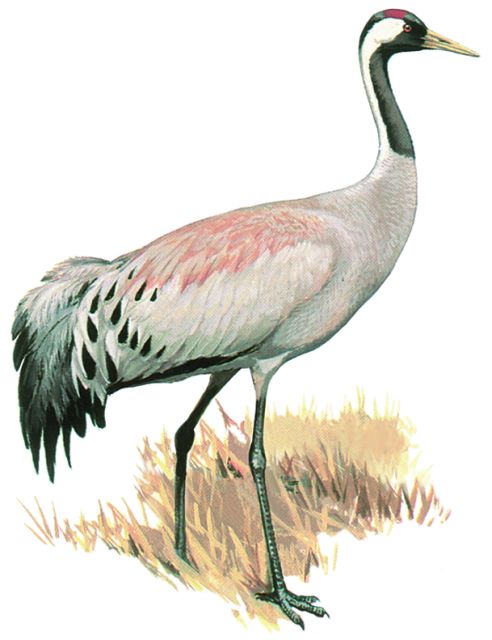 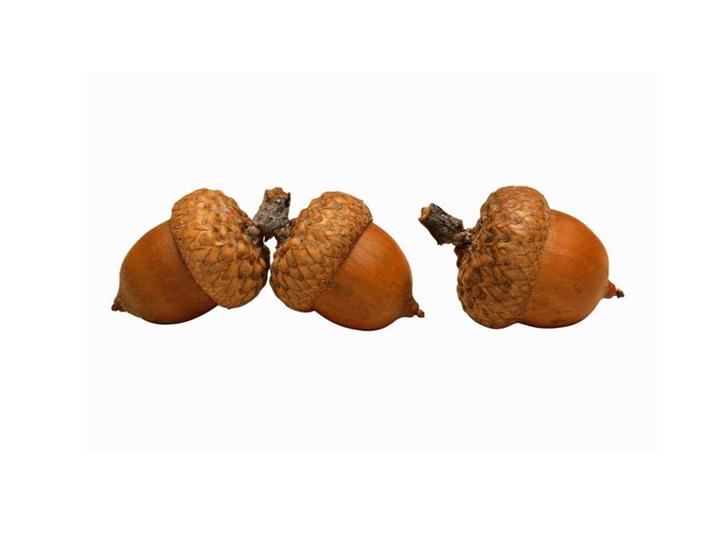 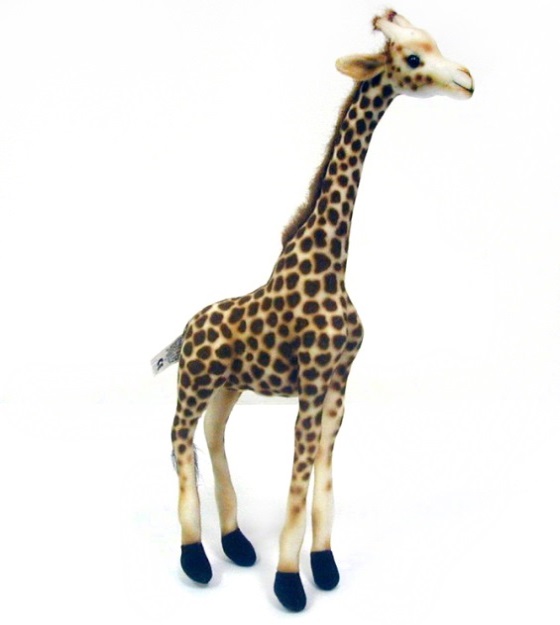 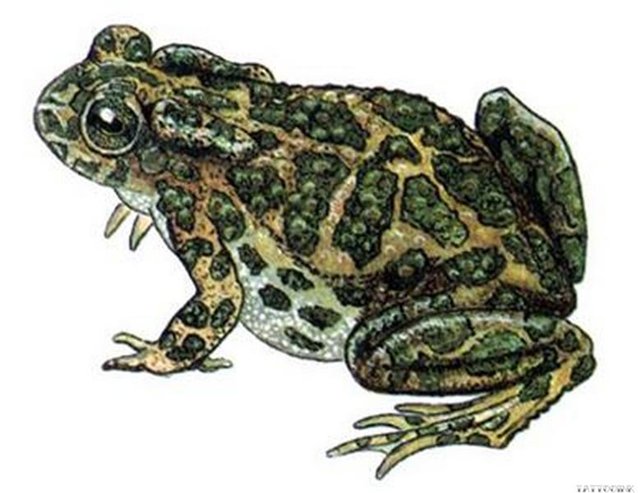 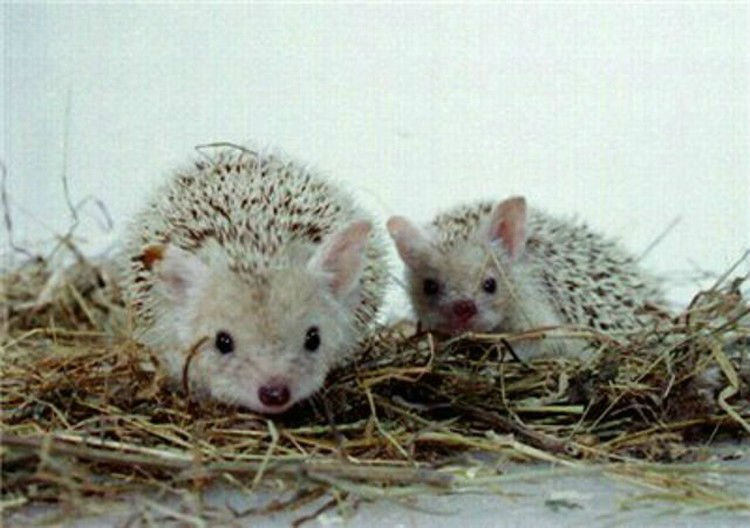 Подарки
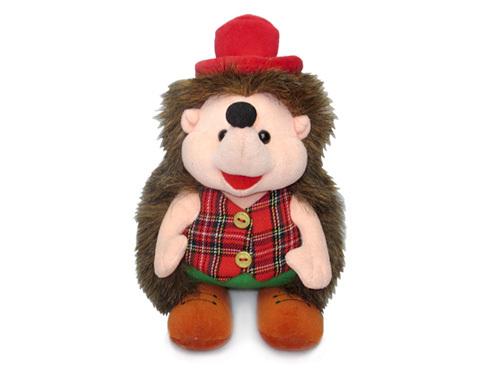 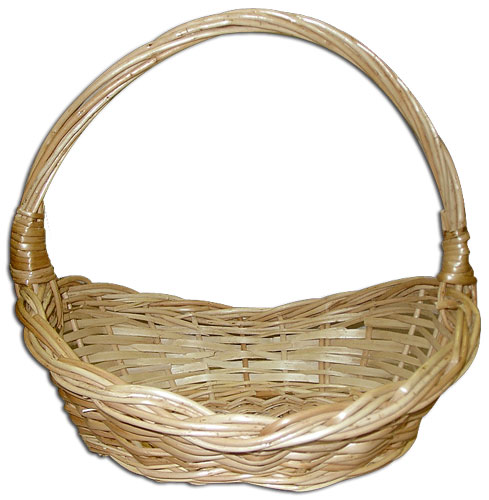 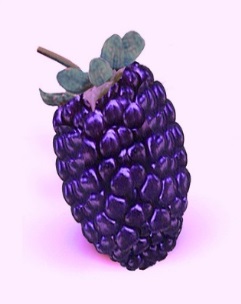 Что и кому принес ежик?
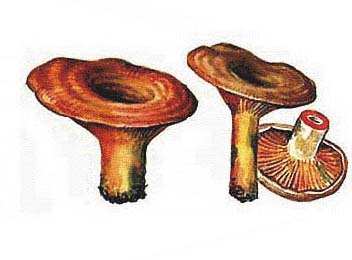 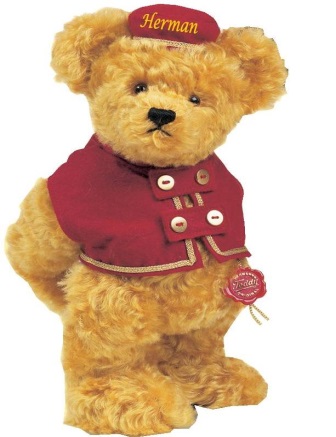 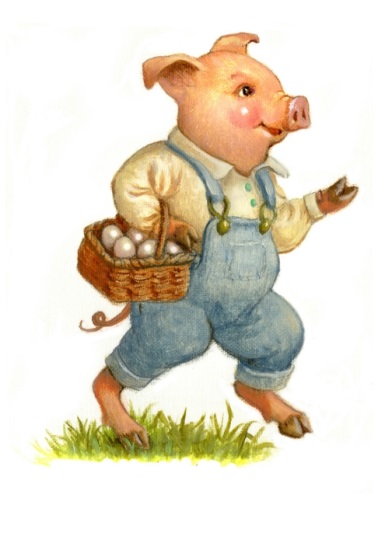 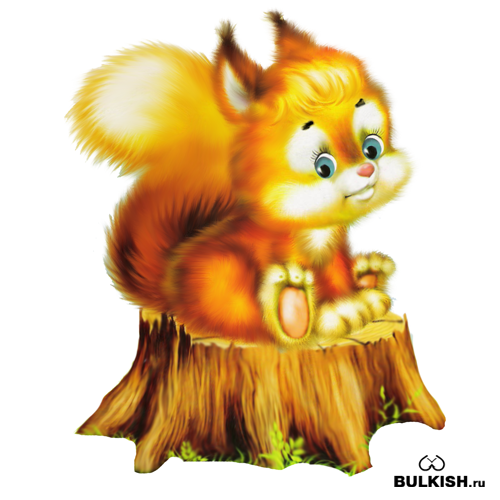 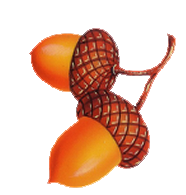 Поиграем!
У ежа иголки колки,
Под зеленой старой елкой
Ими грозно шевелит- 
Подходить нам не велит!
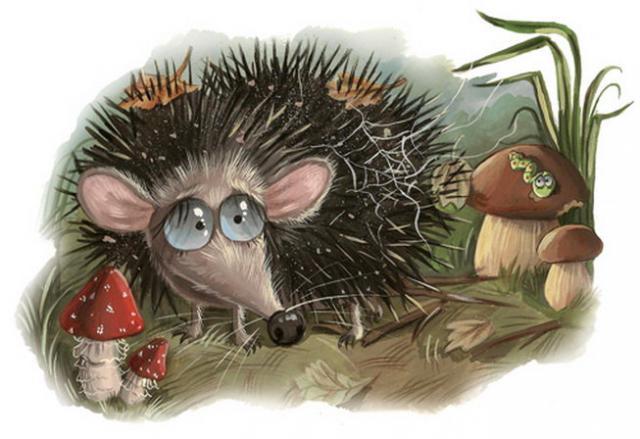 (пальцы обеих рук 
перекрещивают и выполняют 
ими движения вверх-вниз)
Измени слово так, чтобы слышался звук [ж]
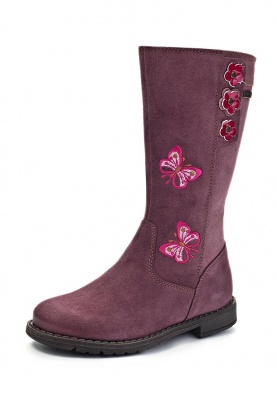 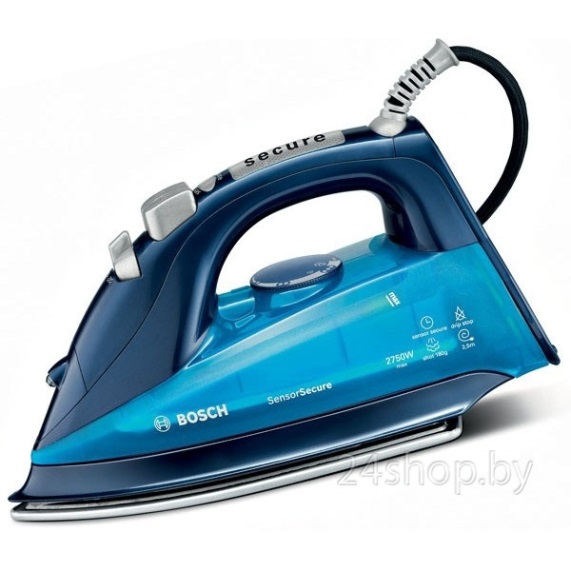 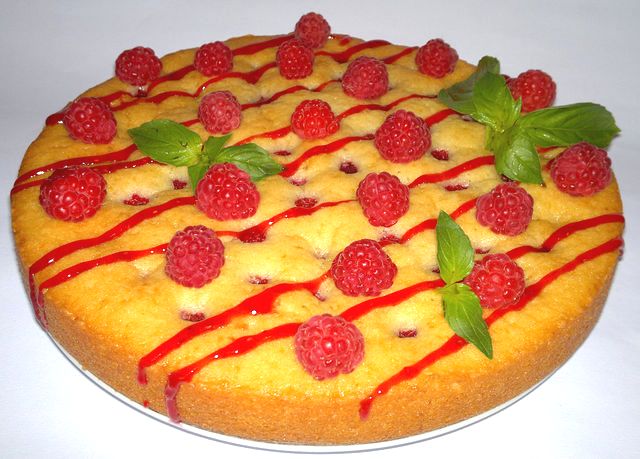 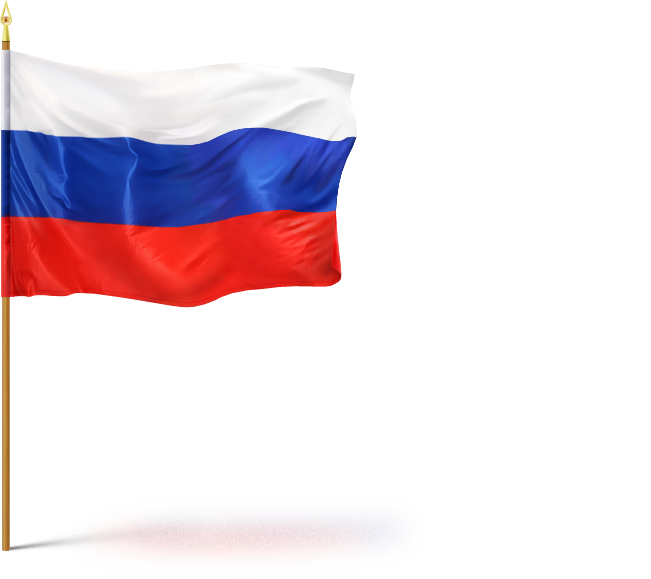 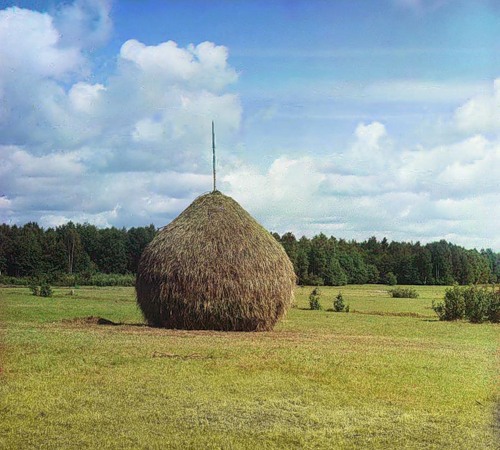 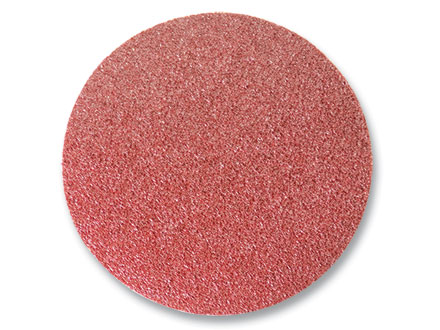 Доскажи слово
В живом уголке жили
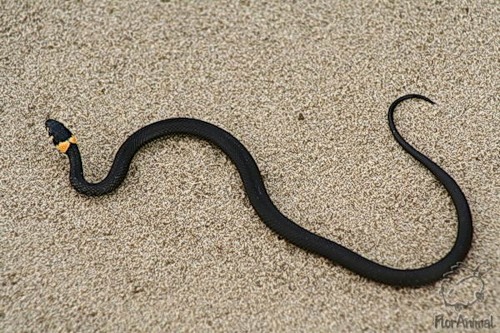 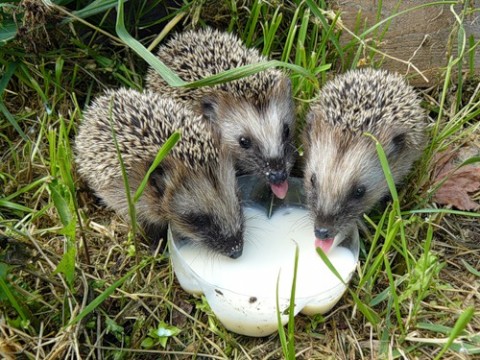 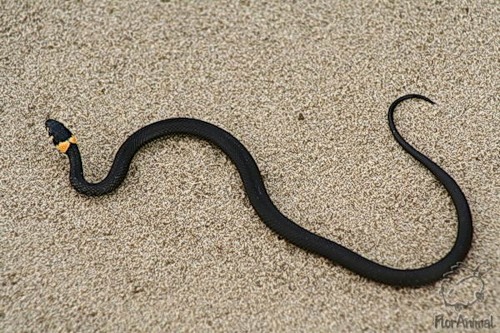 .
и
Потом в живом уголке поселились
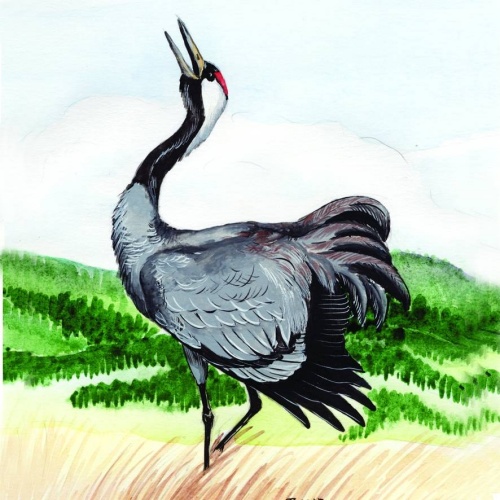 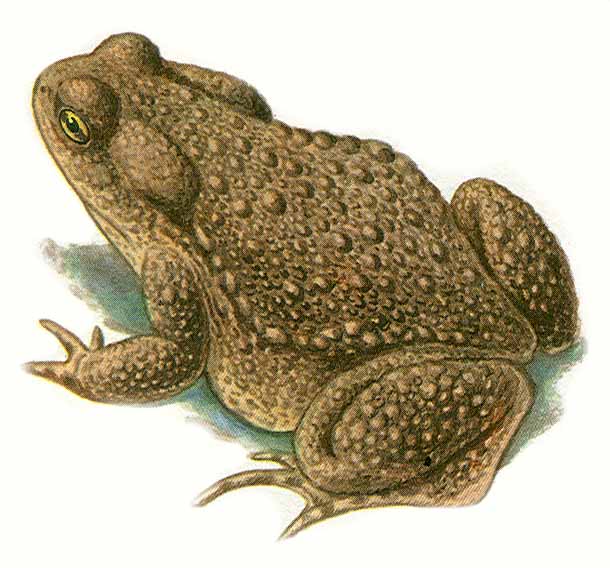 .
и
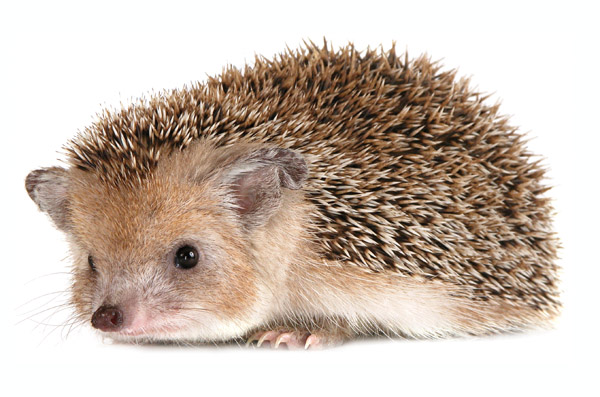 Одного
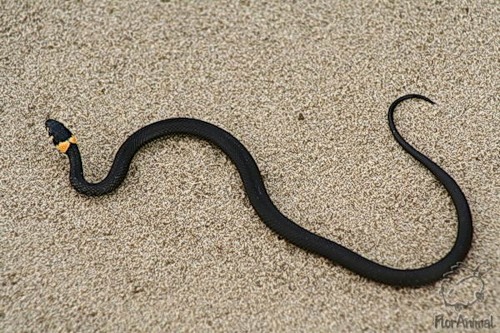 и   одного
подарили детскому саду.
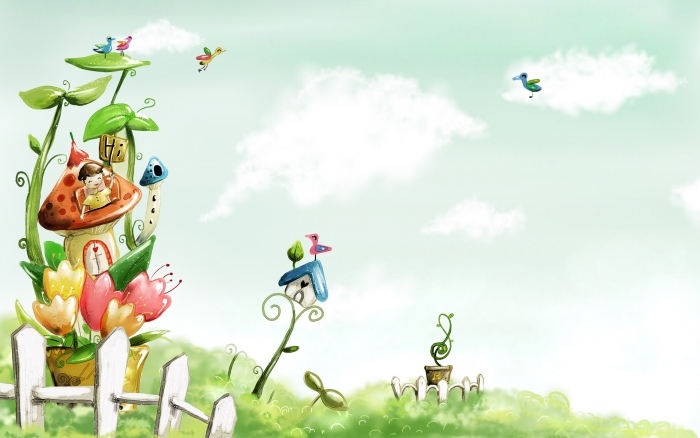 Молодец!

У тебя всё получилось!